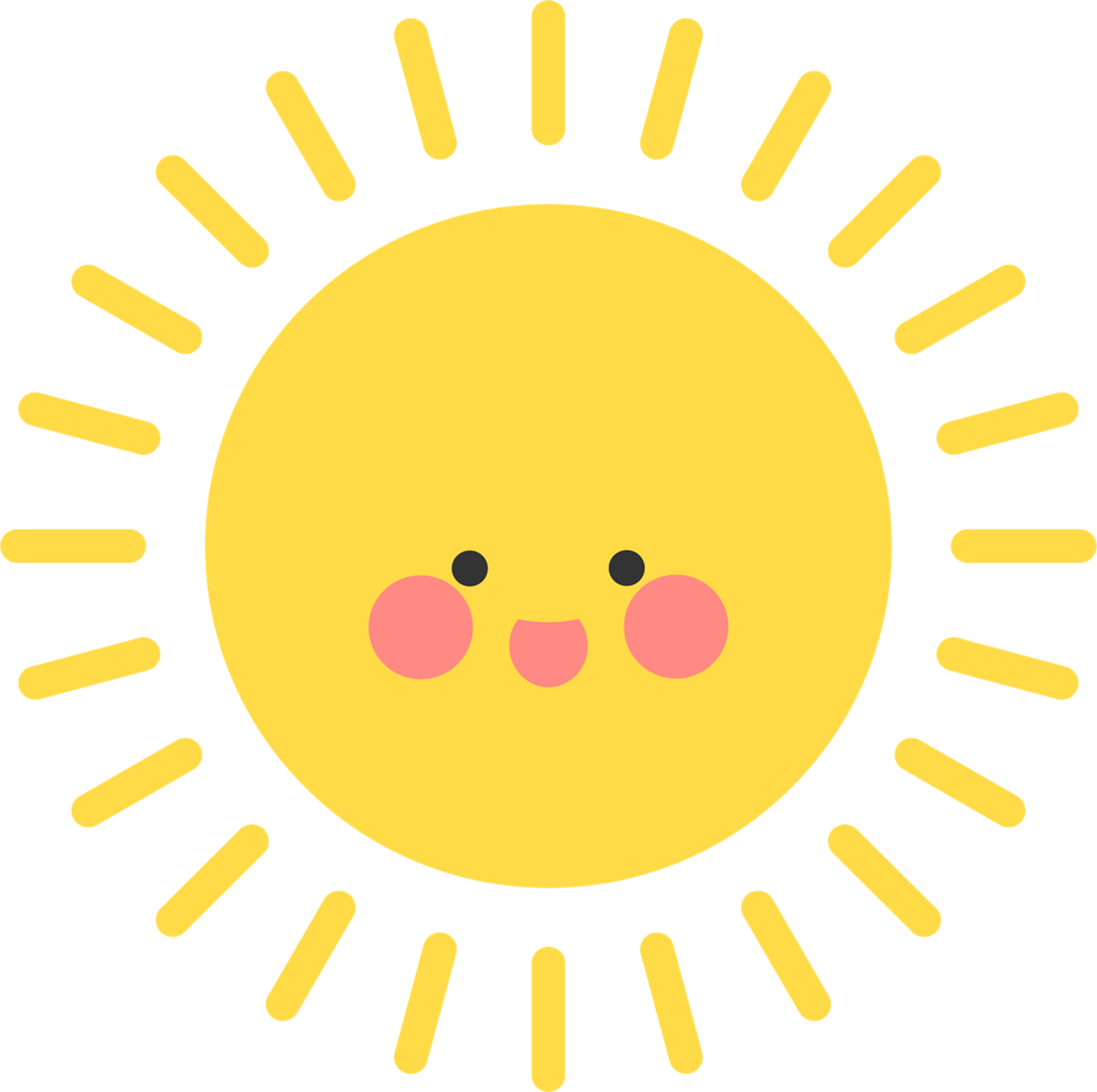 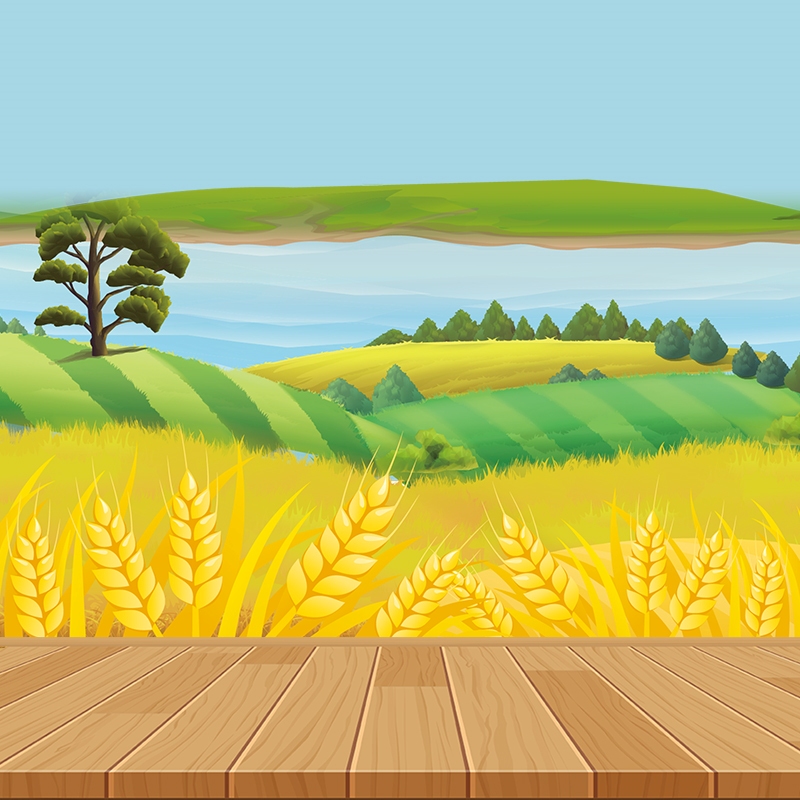 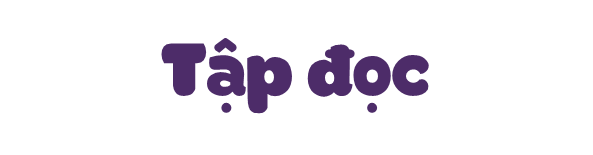 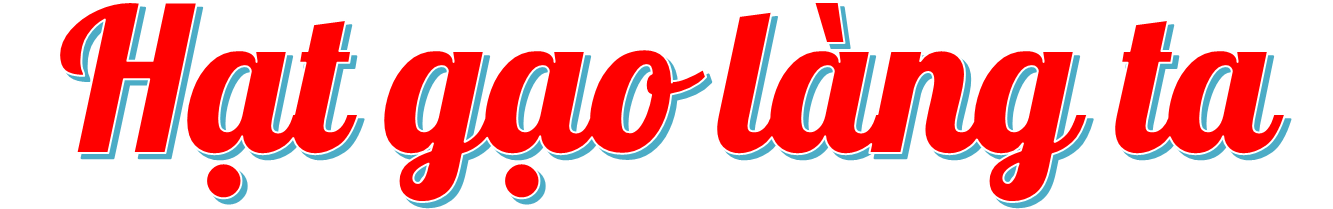 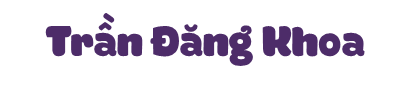 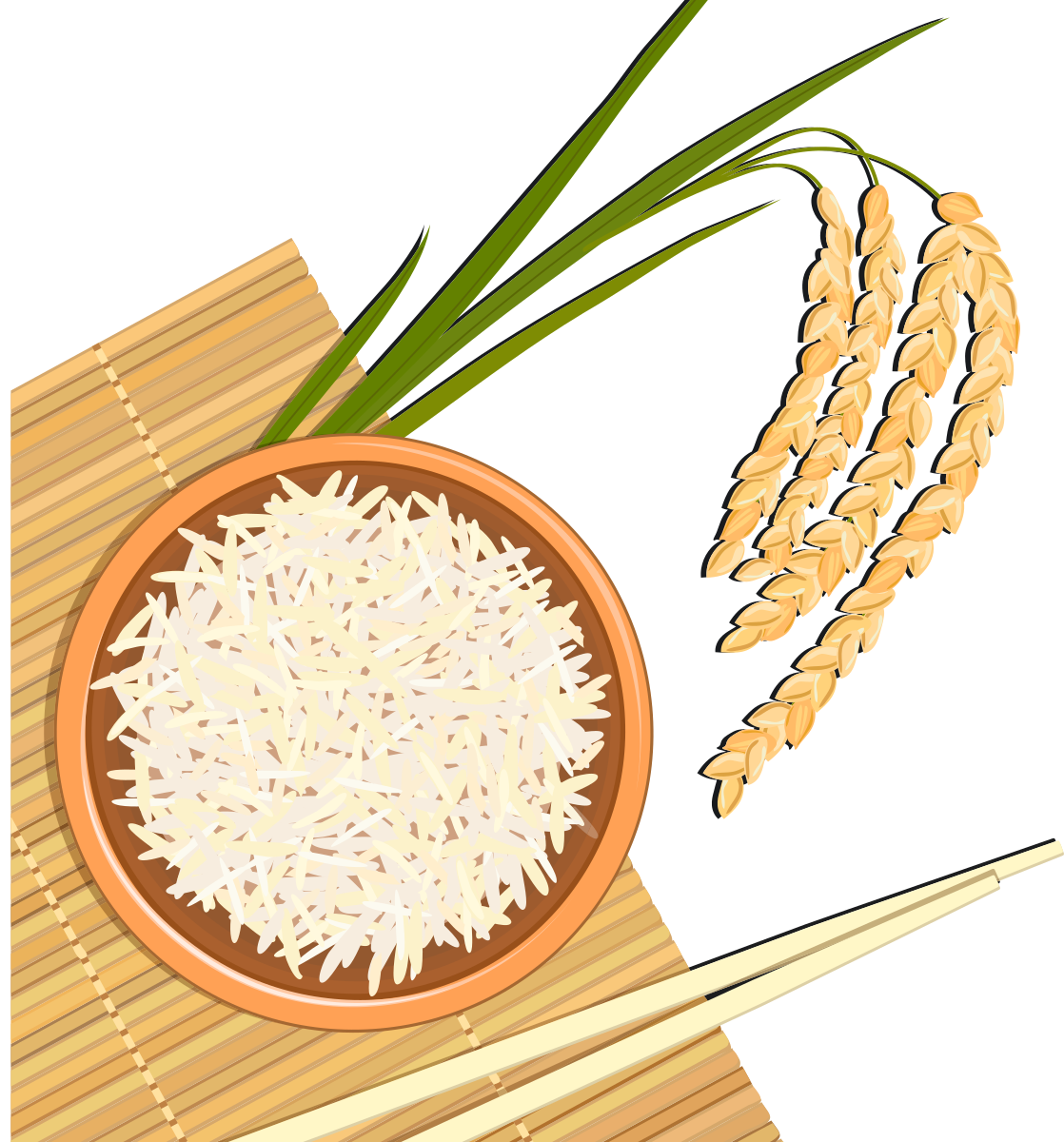 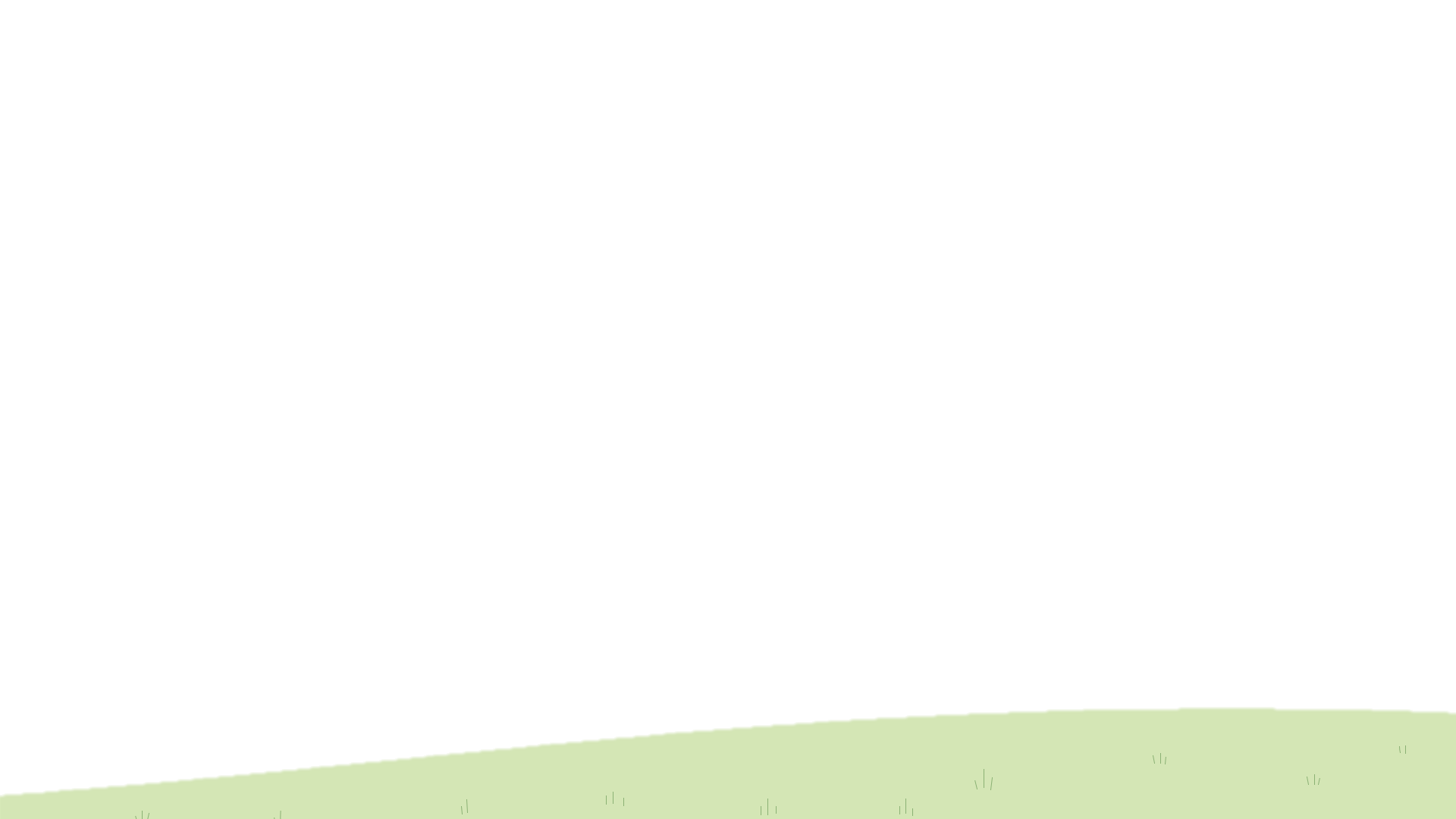 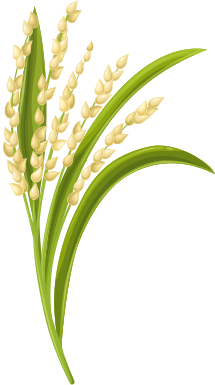 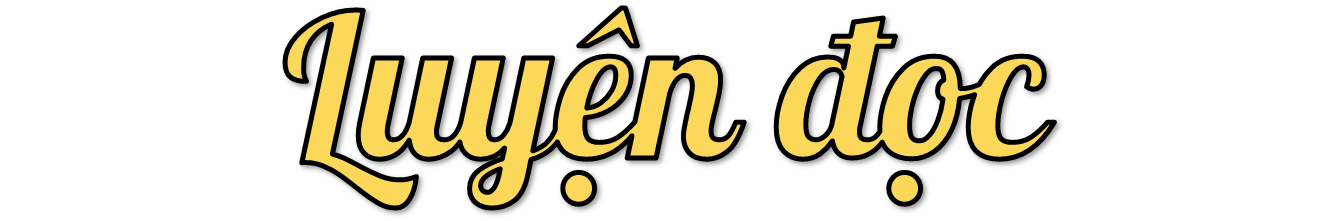 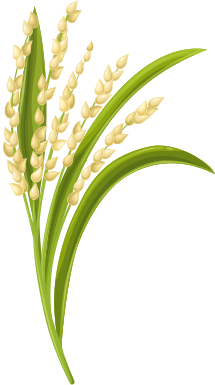 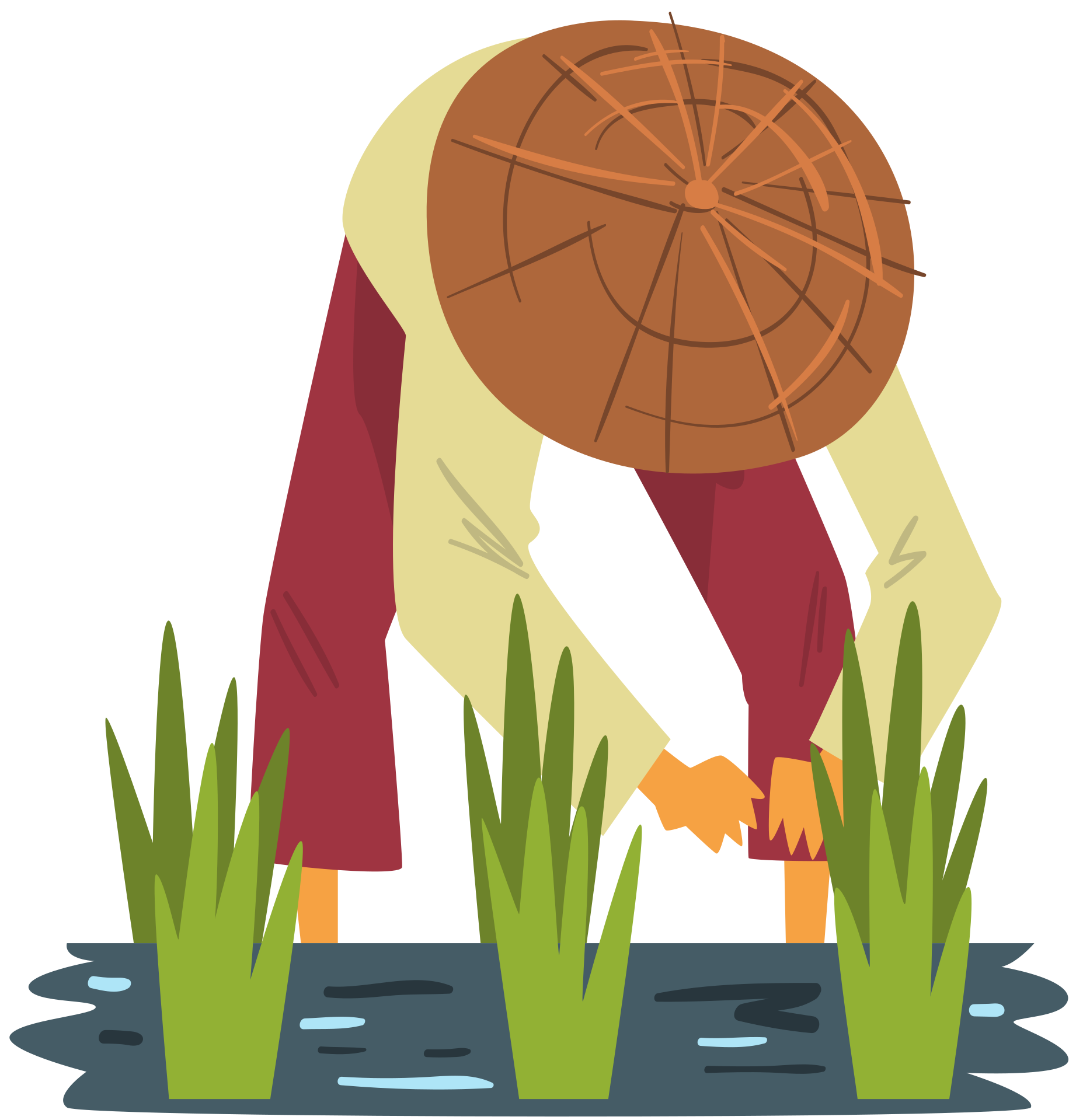 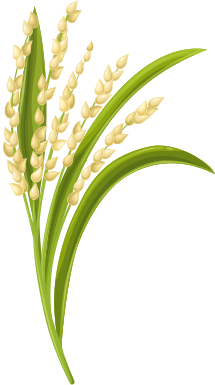 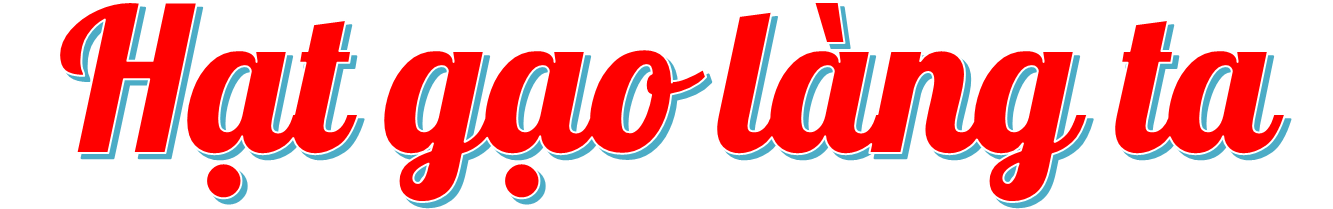 2
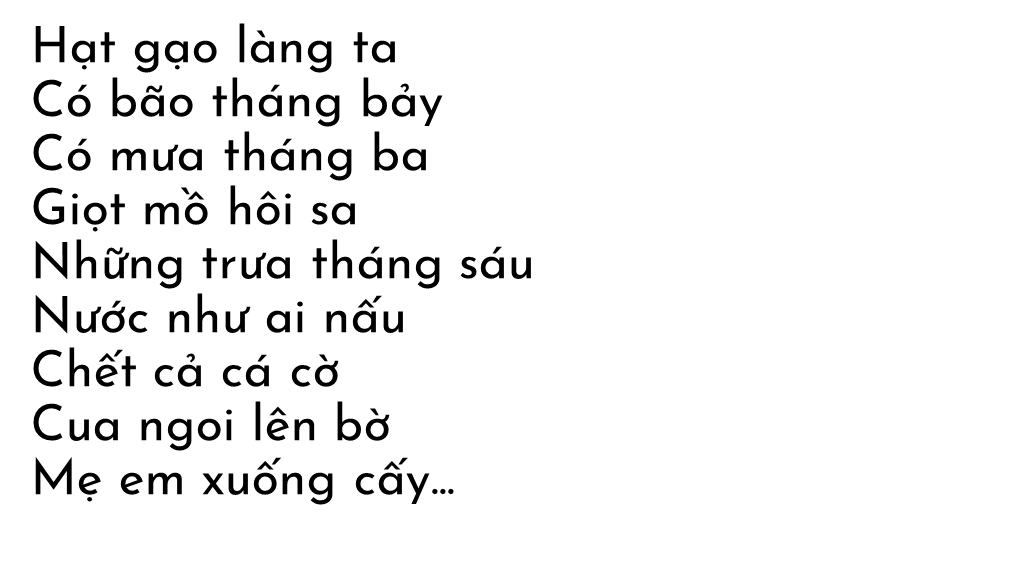 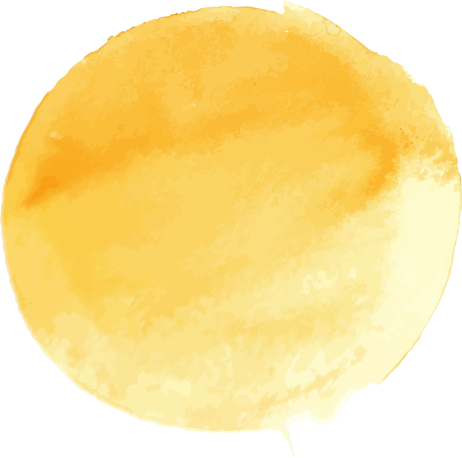 4
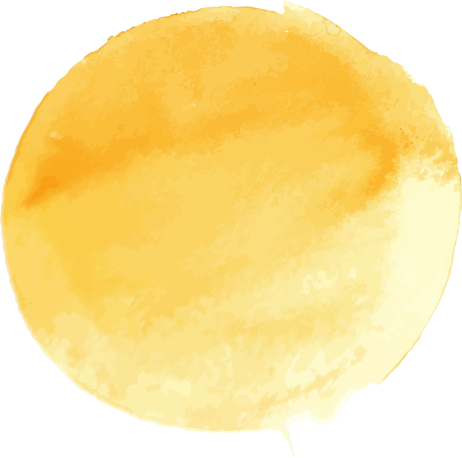 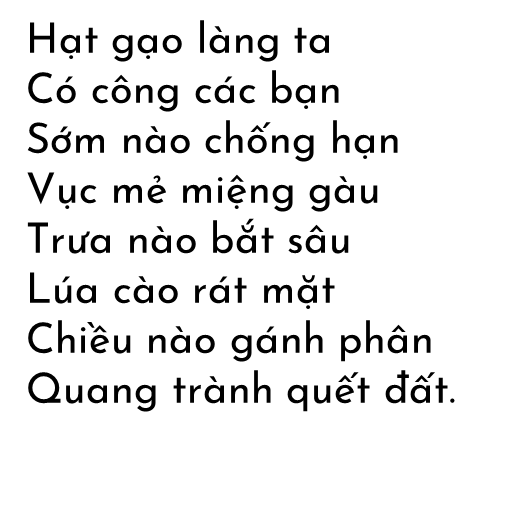 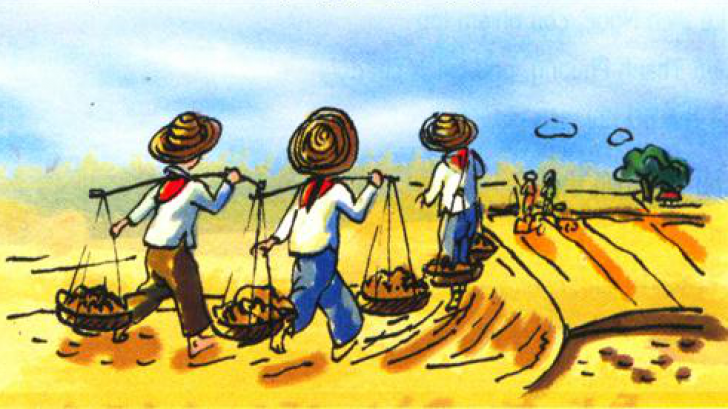 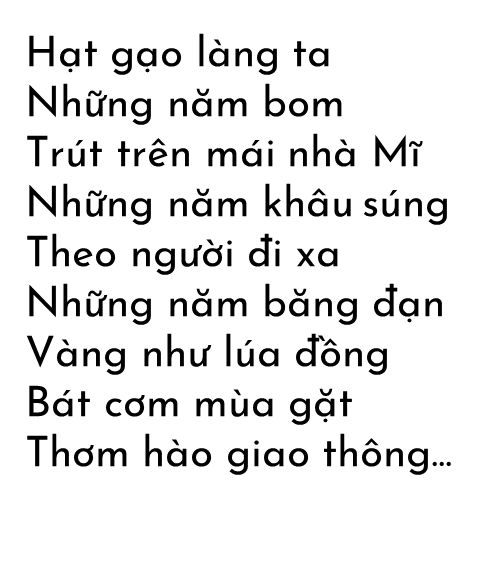 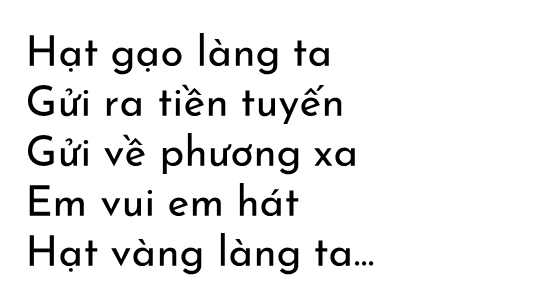 3
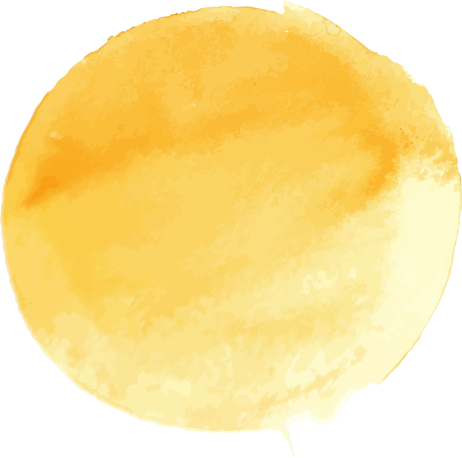 5
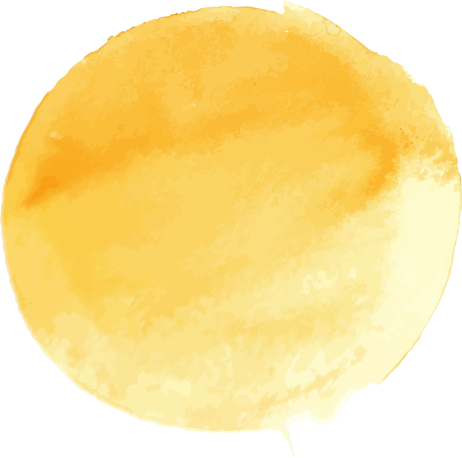 1
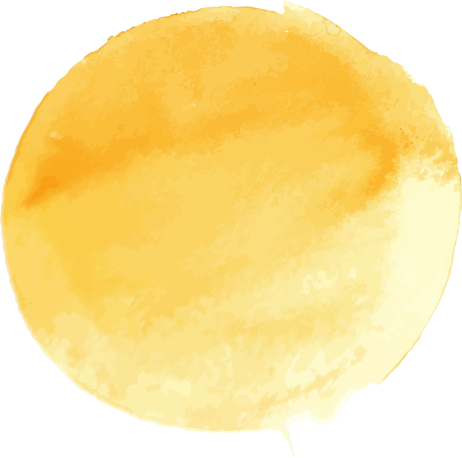 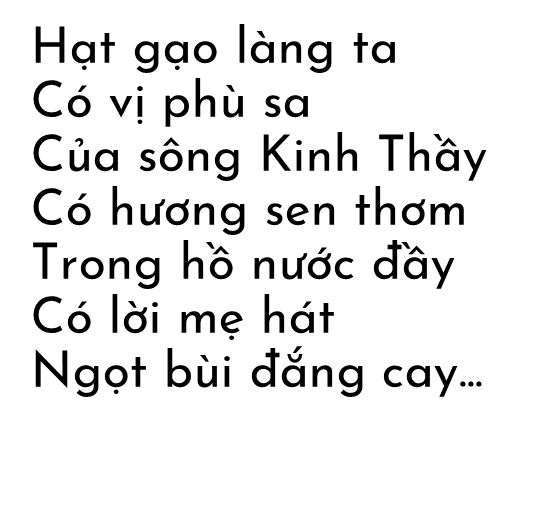 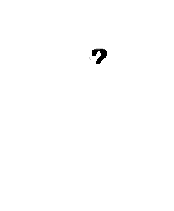 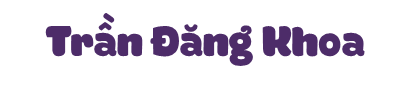 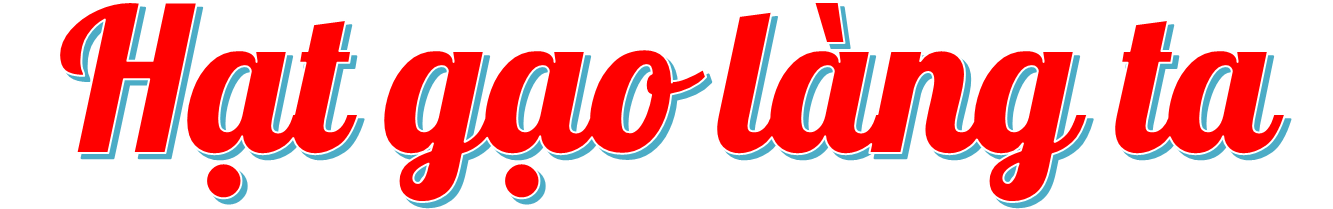 Luyện đọc từ
Luyện đọc khổ thơ
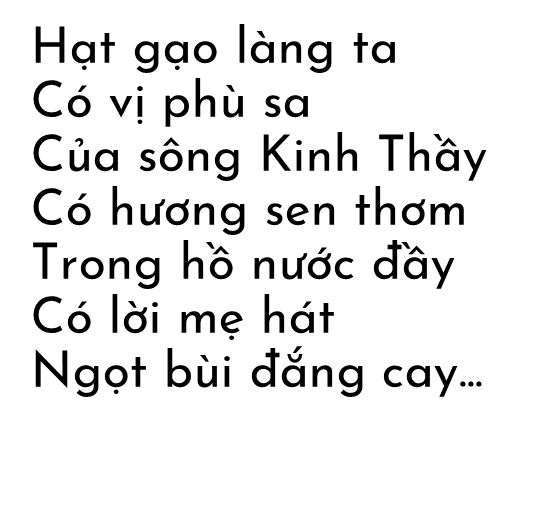 /
quang trành 
quết đất
tiền tuyến
/
/
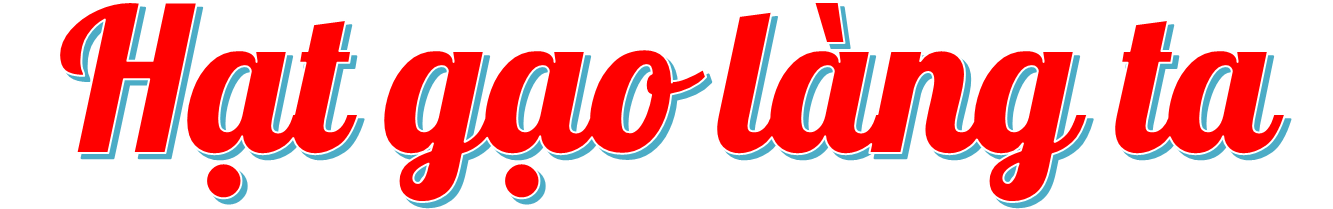 2
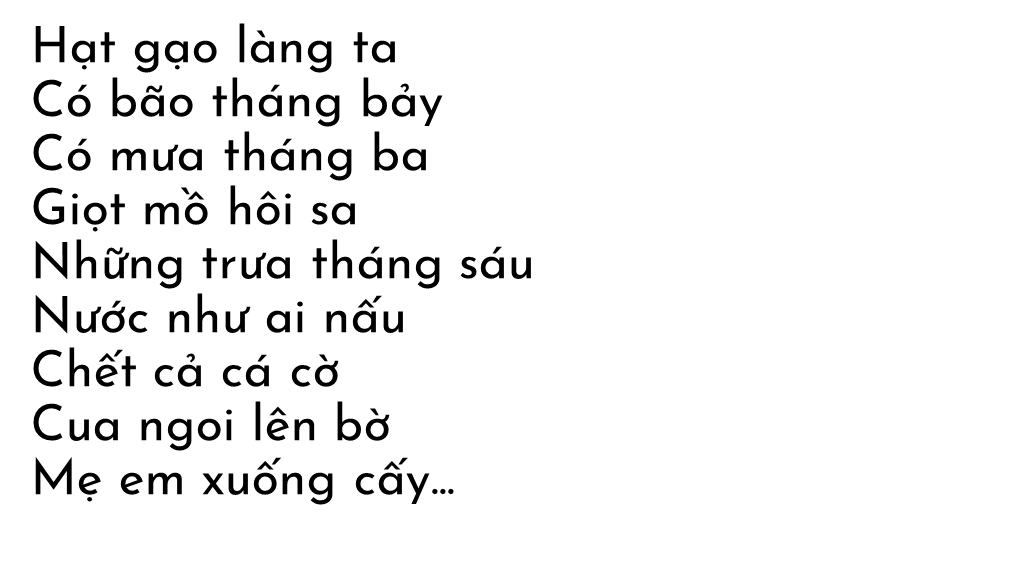 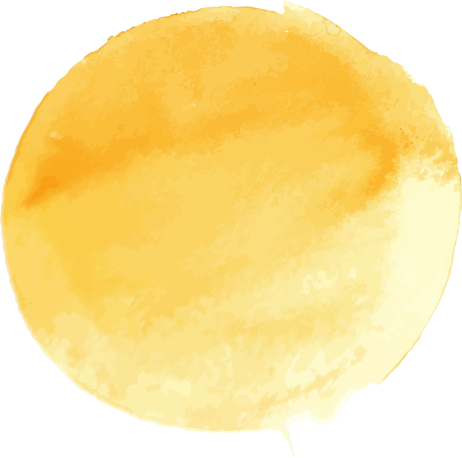 4
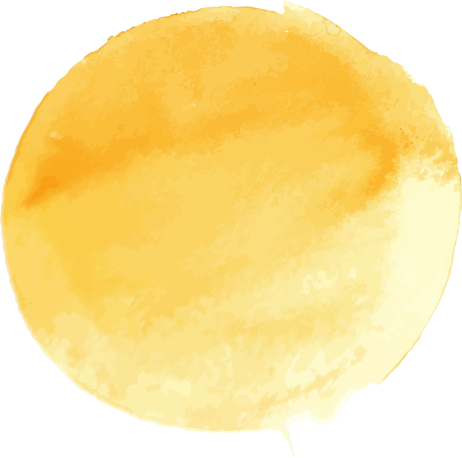 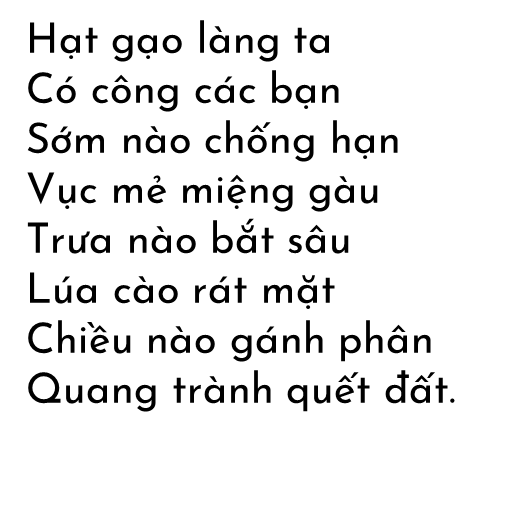 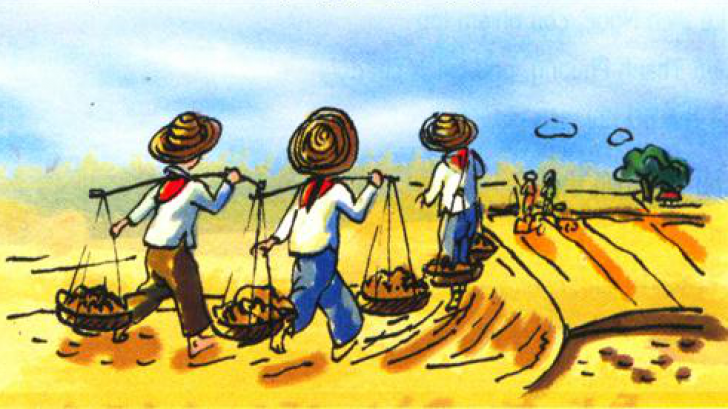 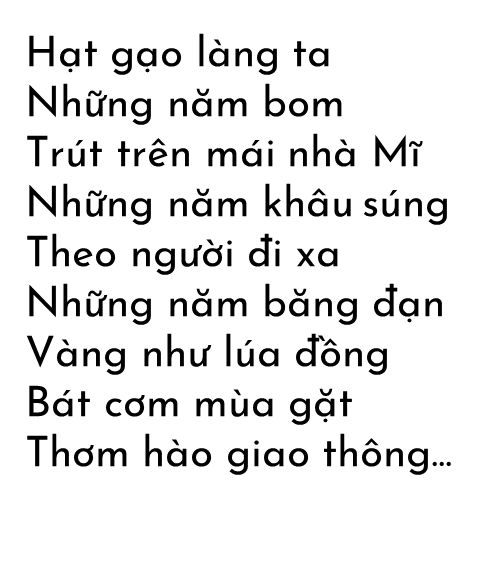 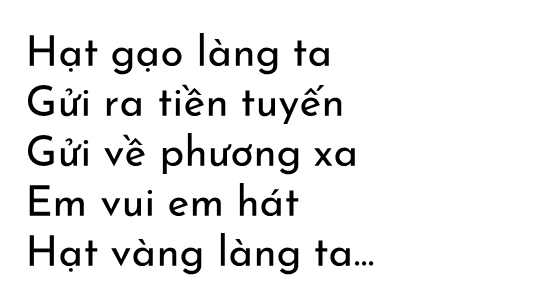 3
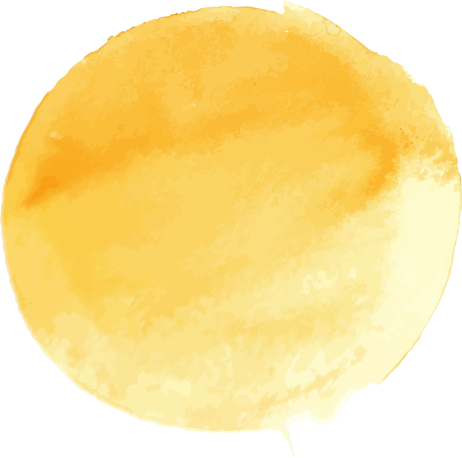 5
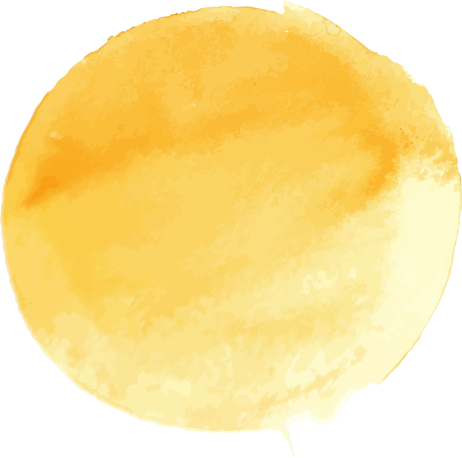 1
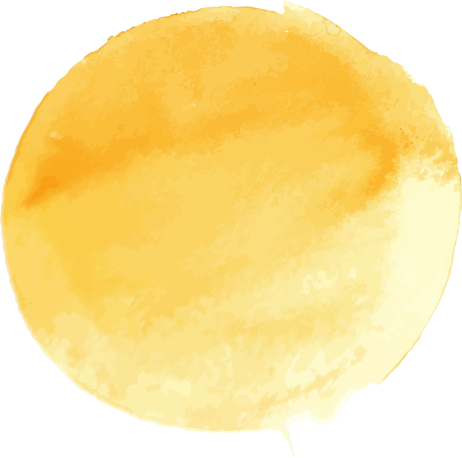 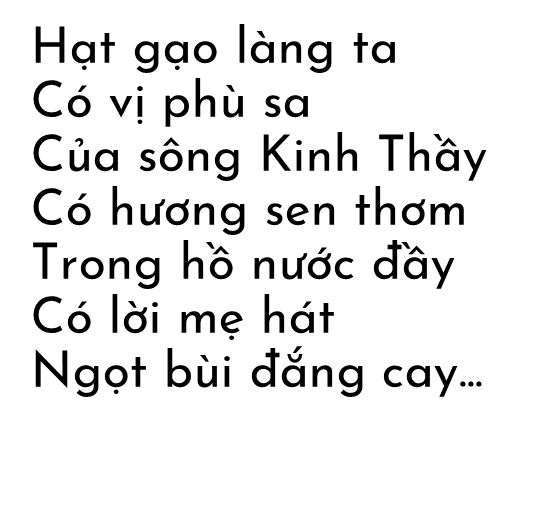 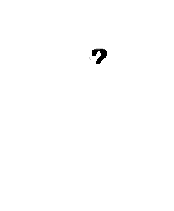 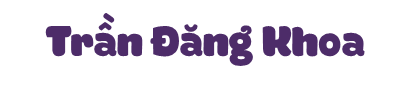